(Session Title)
홍길동

한국대학교 
신소재공학과
Presentation Title
Authors Name (Affiliation)
I. 대제목
1. 중제목
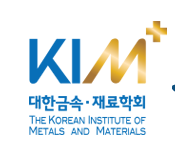 소제목
■ 세부내용
 - 본문 내용 한글은 맑은 고딕 16pt, 영문은 Times New Roman 16pt
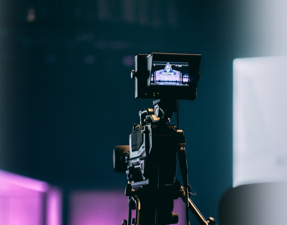 이미지 설명 11pt
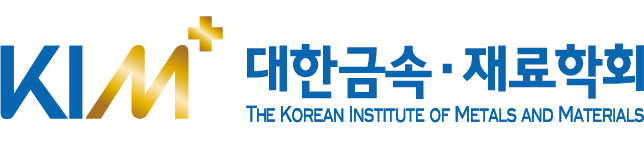